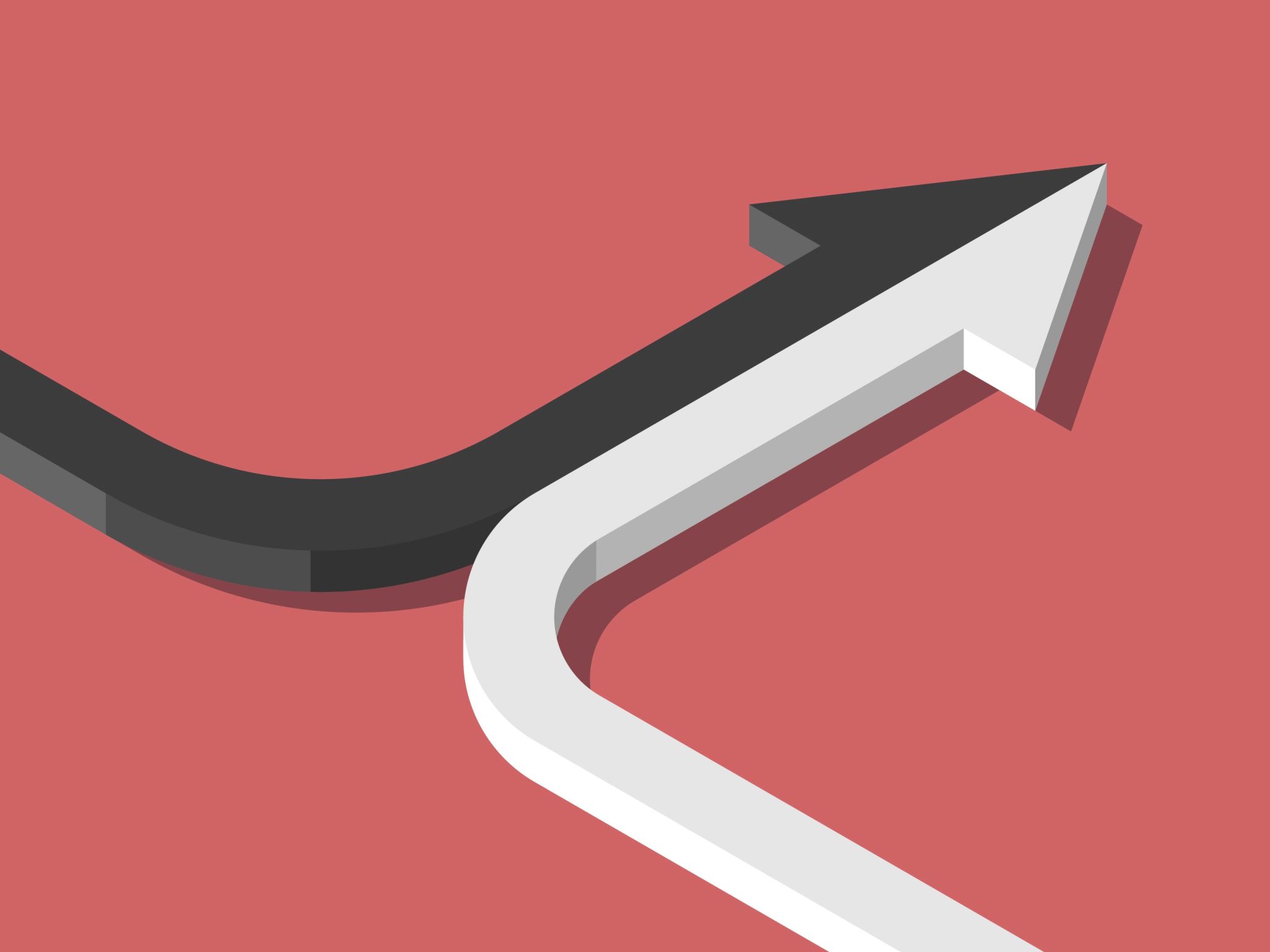 What is Essential?Teaching with Leverage In Mind!
Key Questions
Standards
Which ones do I teach?
Which ones are most important?
Which ones are least important?
Which ones create the most leverage?
Which ones are most ESSENTIAL?
What does ESSENTIAL mean?
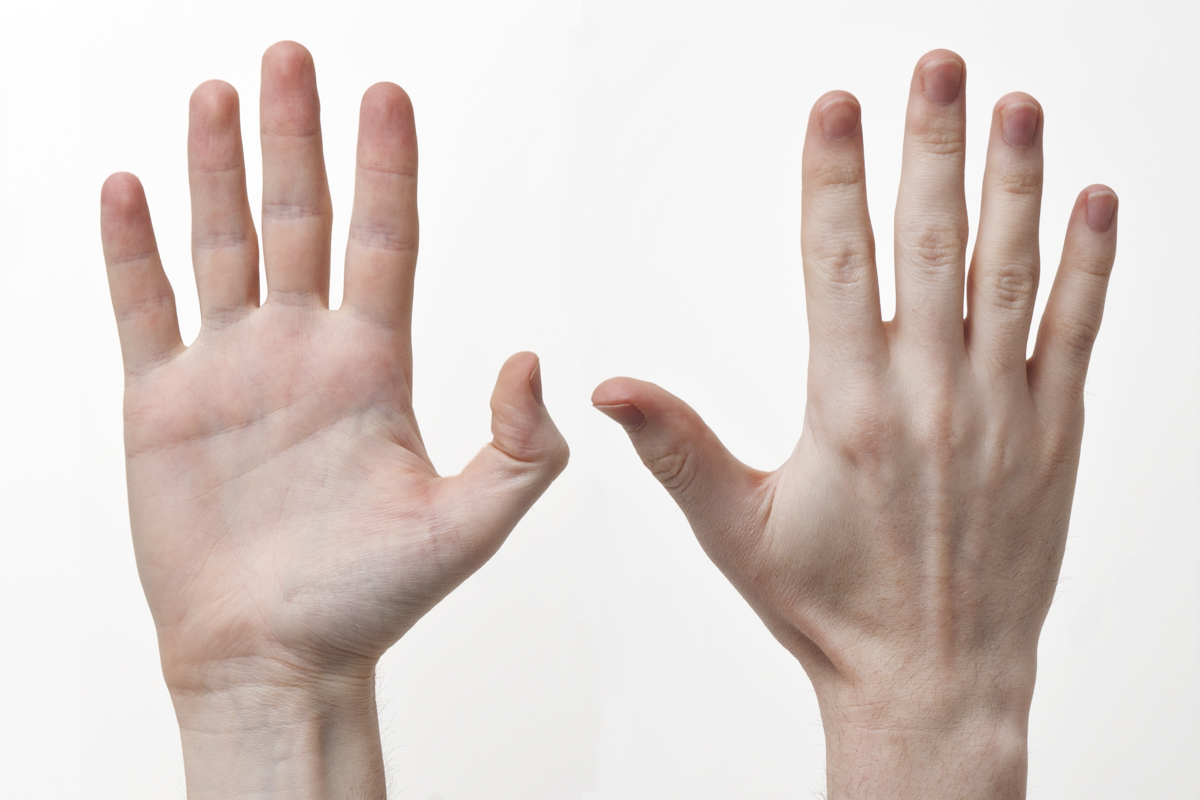 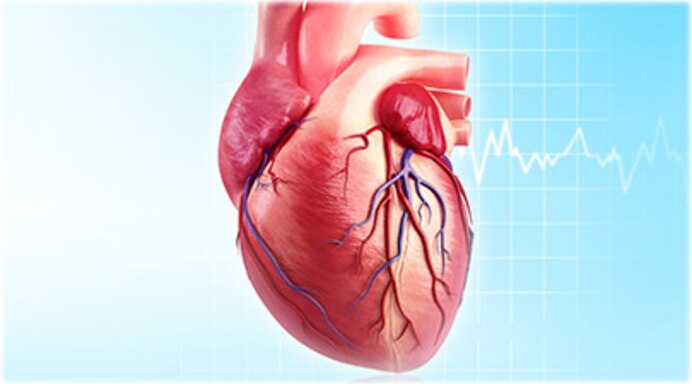 OR
Don’t kick the bucket!
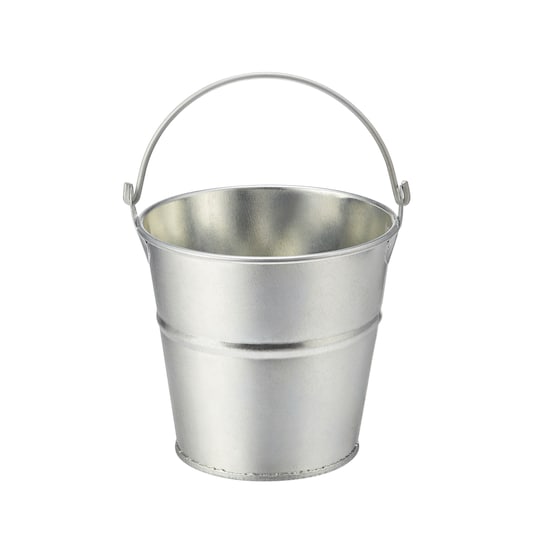 Priority Standards
Elementary Leverage/Priority Standards
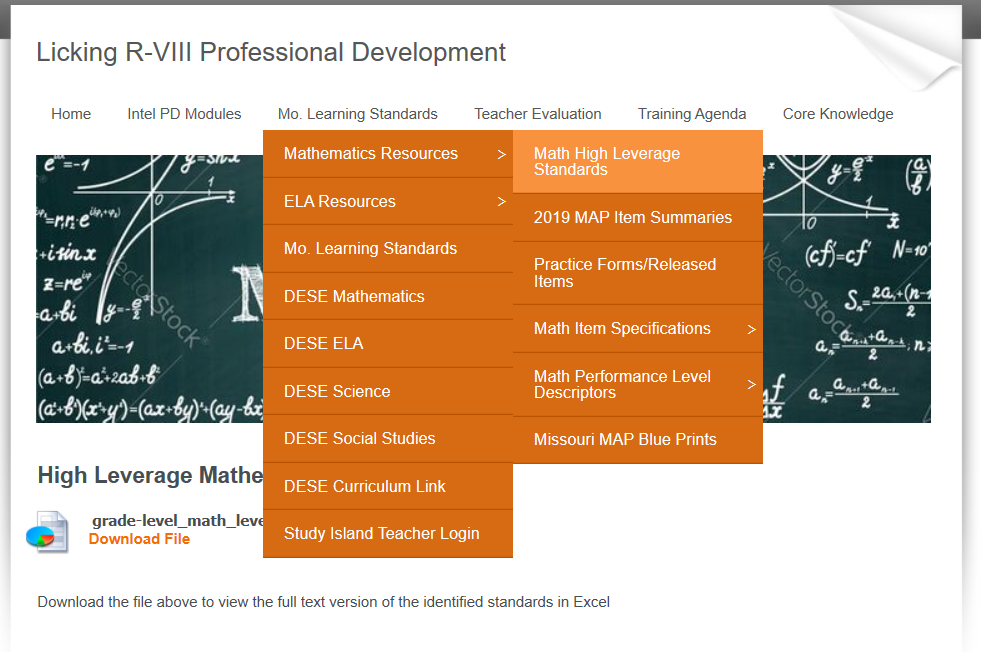 www.lickingpd.weebly.com
Elementary Leverage/Priority Standards
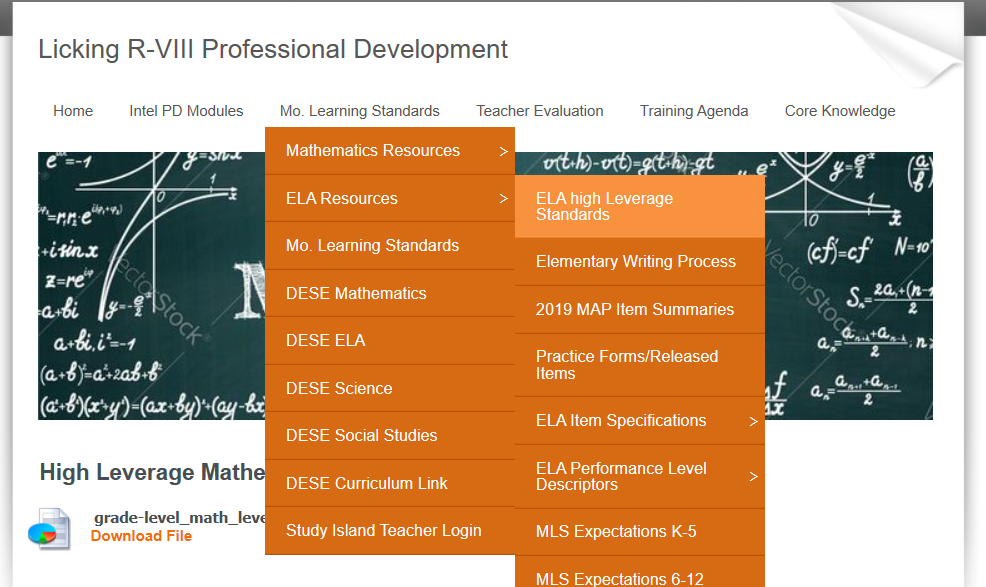 www.lickingpd.weebly.com
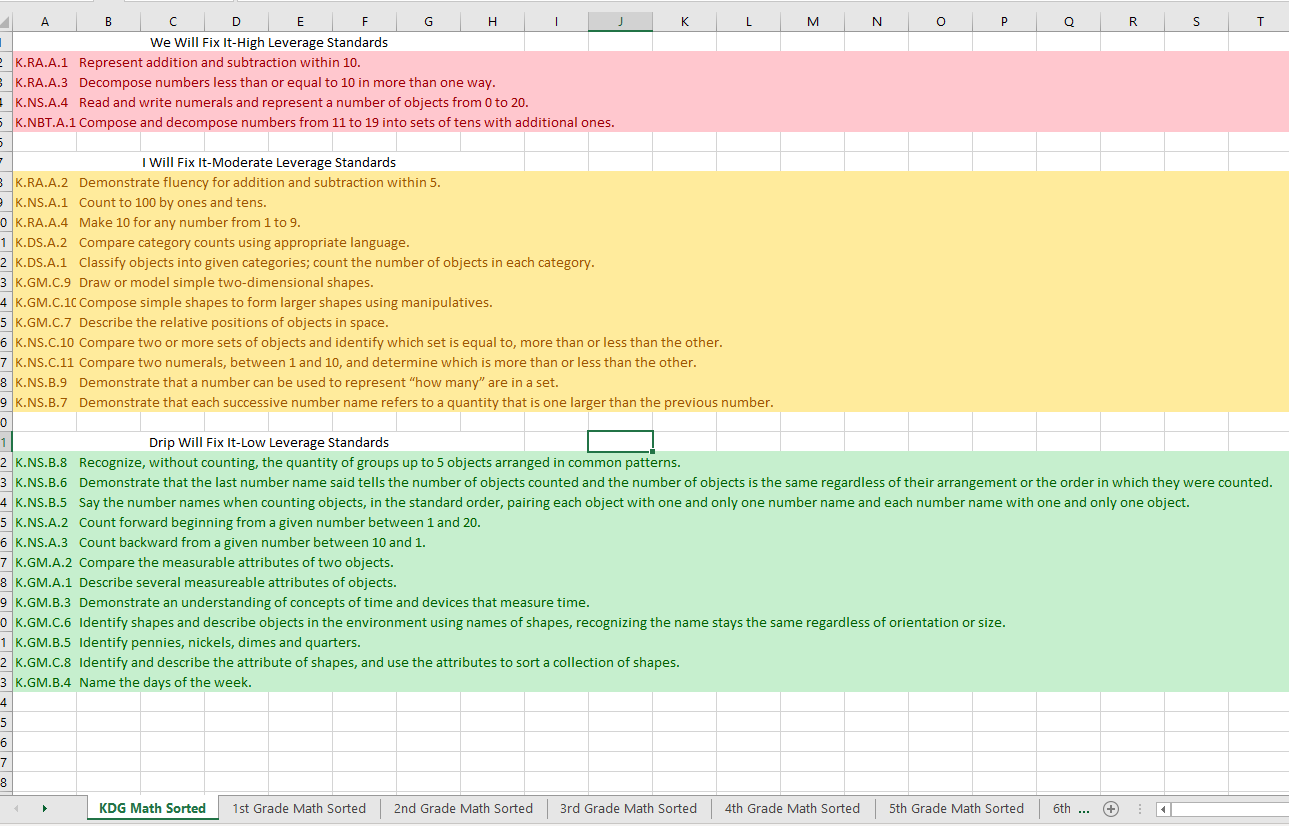 Resources Utilized
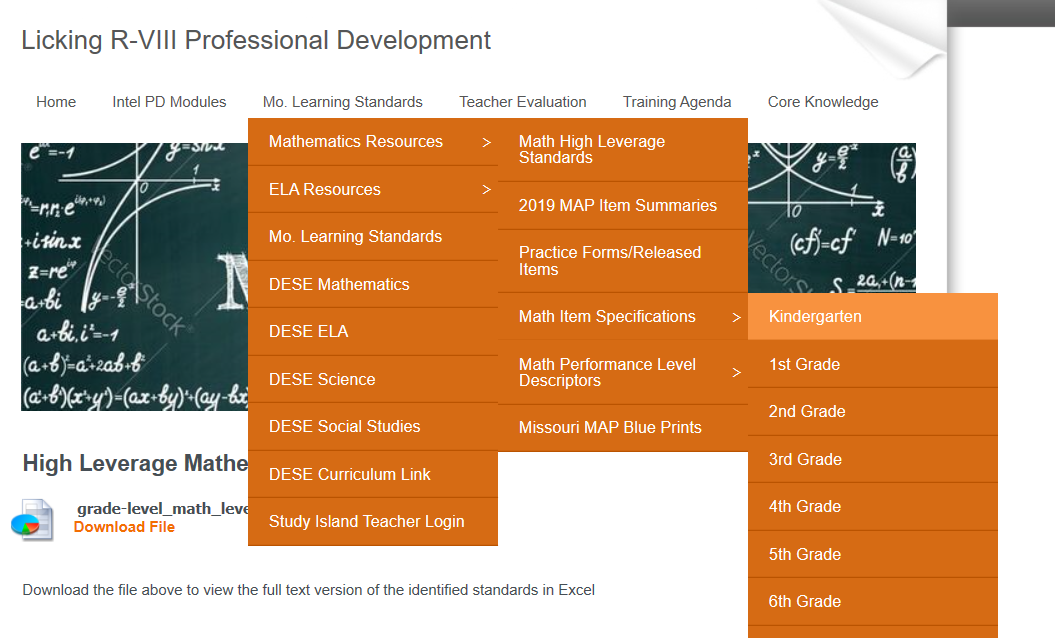 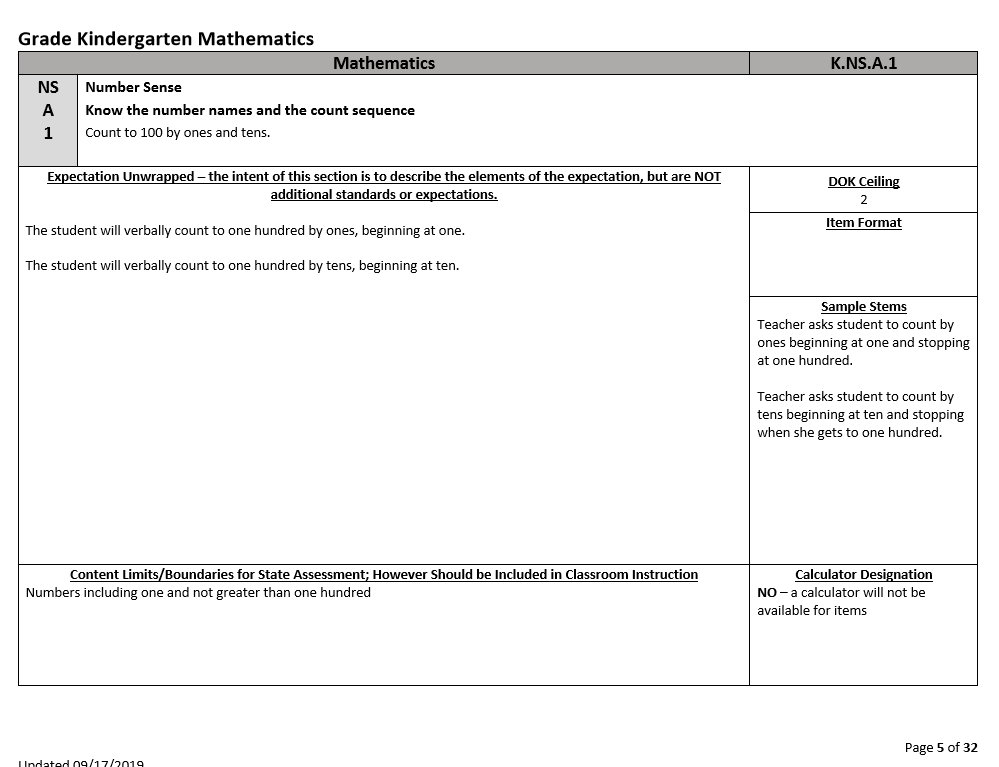 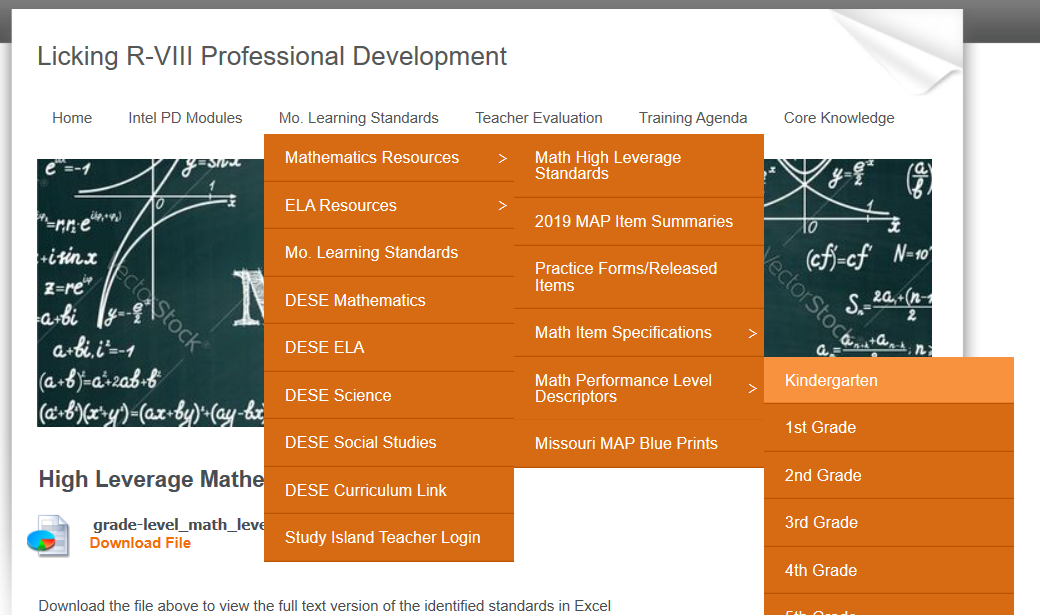 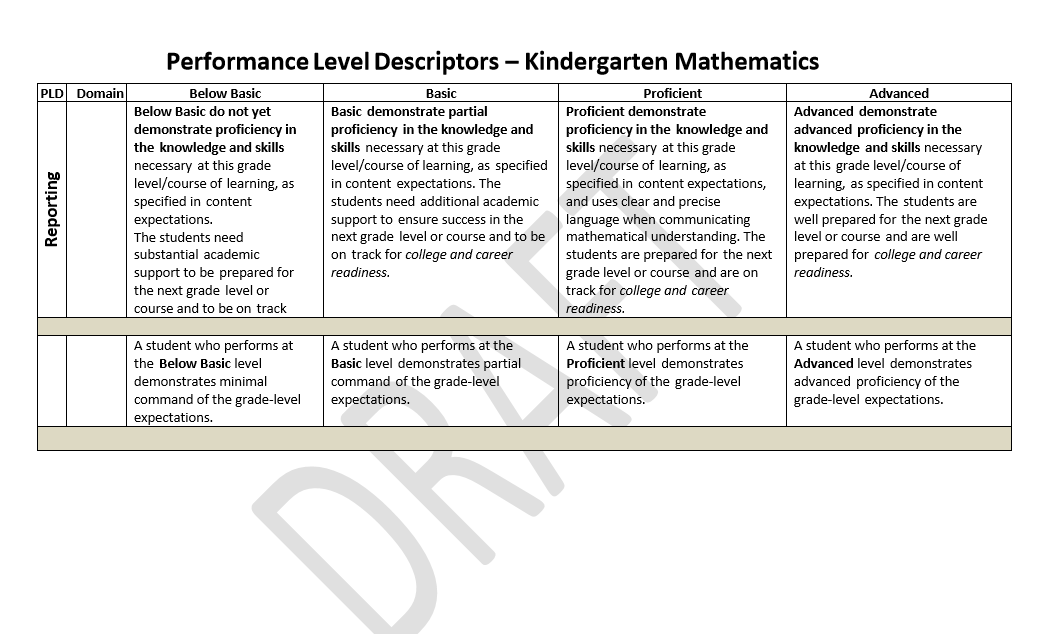 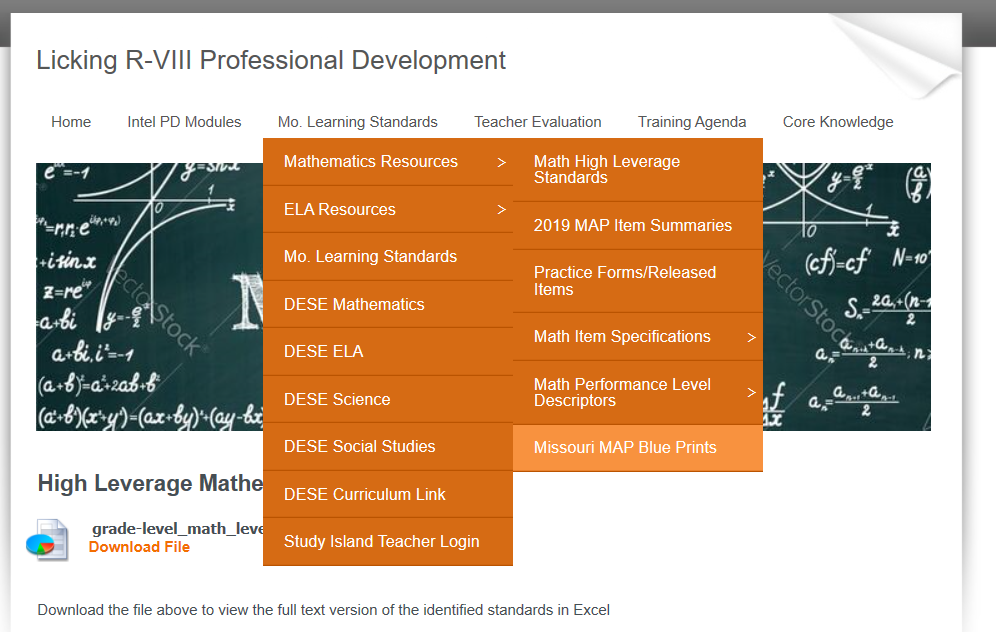 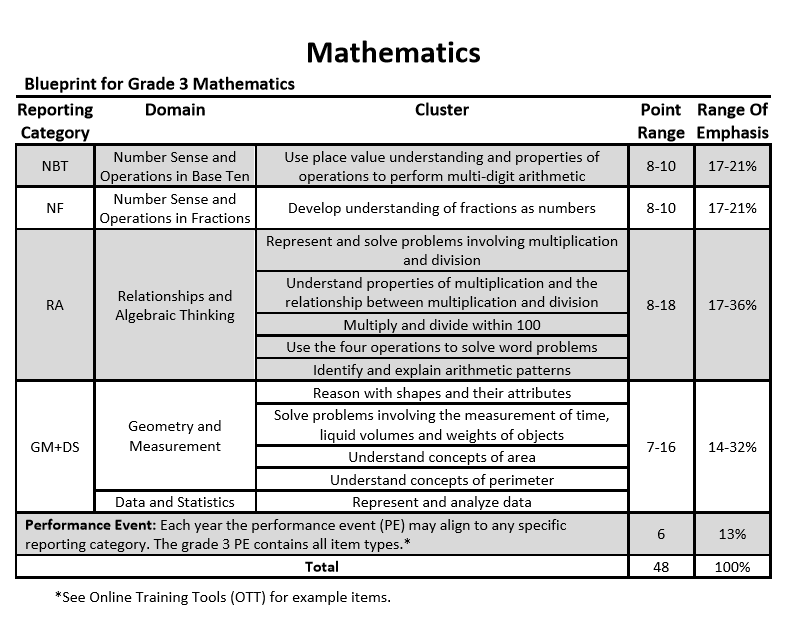 Mastery vs no mastery
What is mastery?
What determines what we will do when mastery does not occur?
70-80% Mastery for the Class
Top Two Tiers (We will fix it & I will fix it)
Common Formative Assessments
(CFA’s)
& Interventions
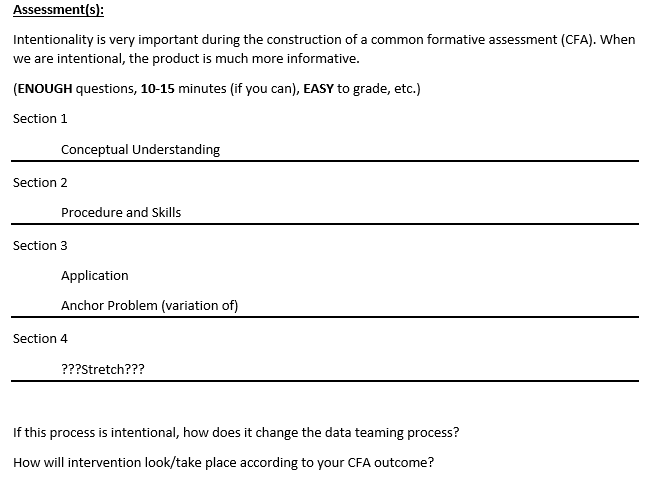 Common Formative Assessments
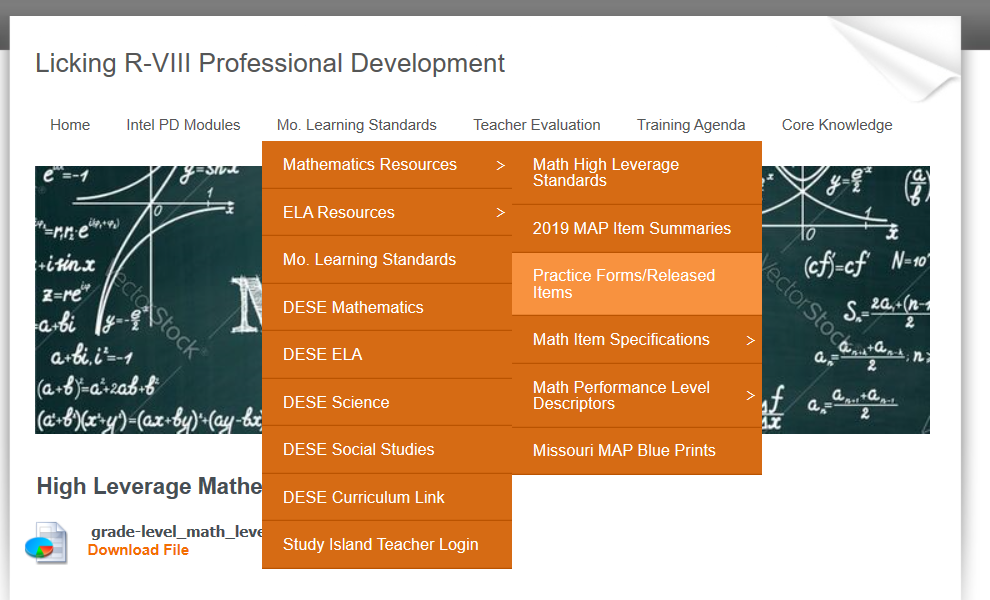 See Example
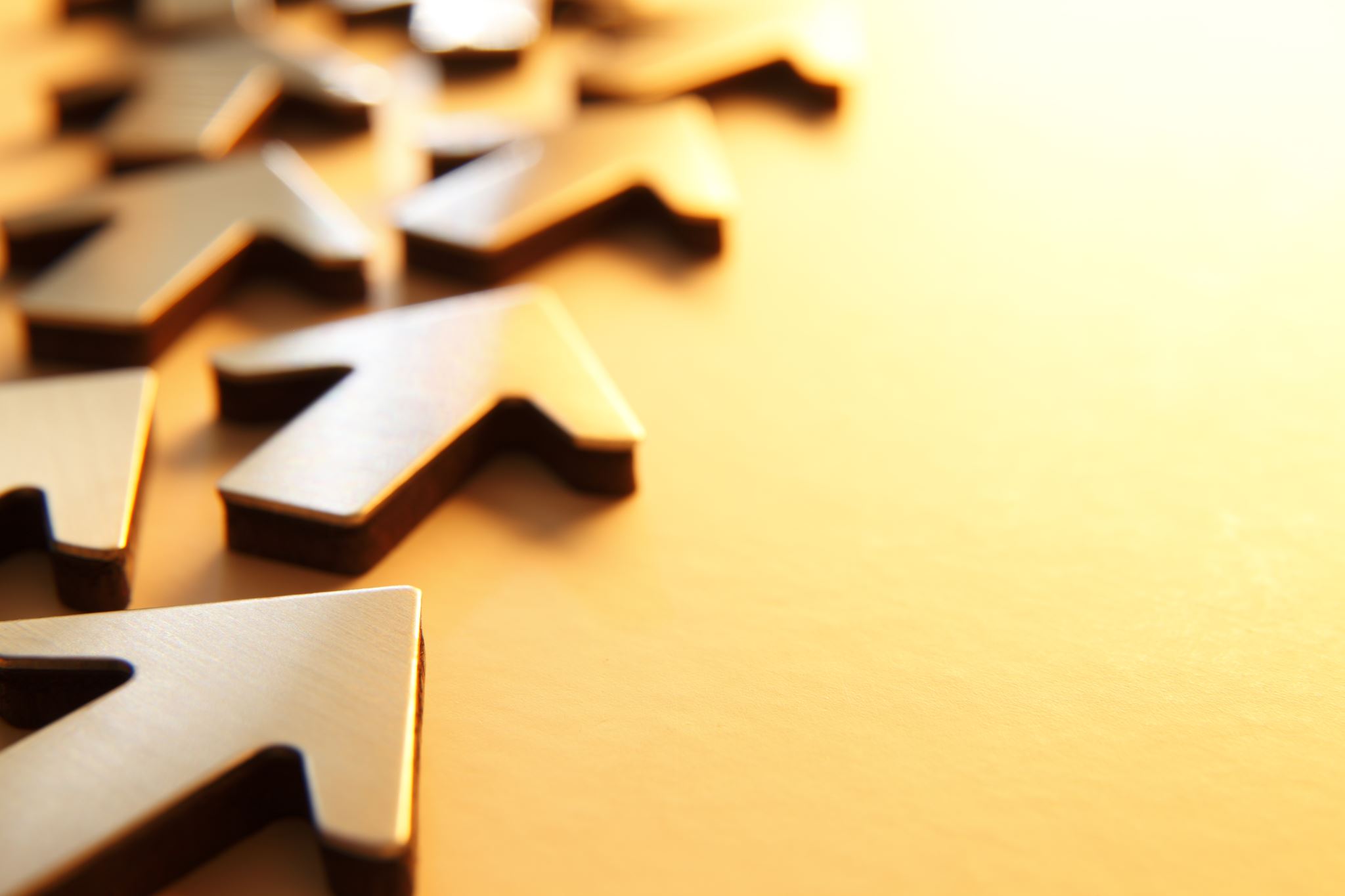 We teach all the standards
We assess the top two tiers
How do we assess? CFA’s
How much time do we assess our students (now)?
How much time do we leave for instruction?
Therefore, how long does the assessments (CFA) need to be? ENOUGH
Now What?
If intentionality was used during the
development of the CFA, students
will already be designated to 
specific tiers
(Data Teaming Process and CFA Procedures developed by HMB Systems)